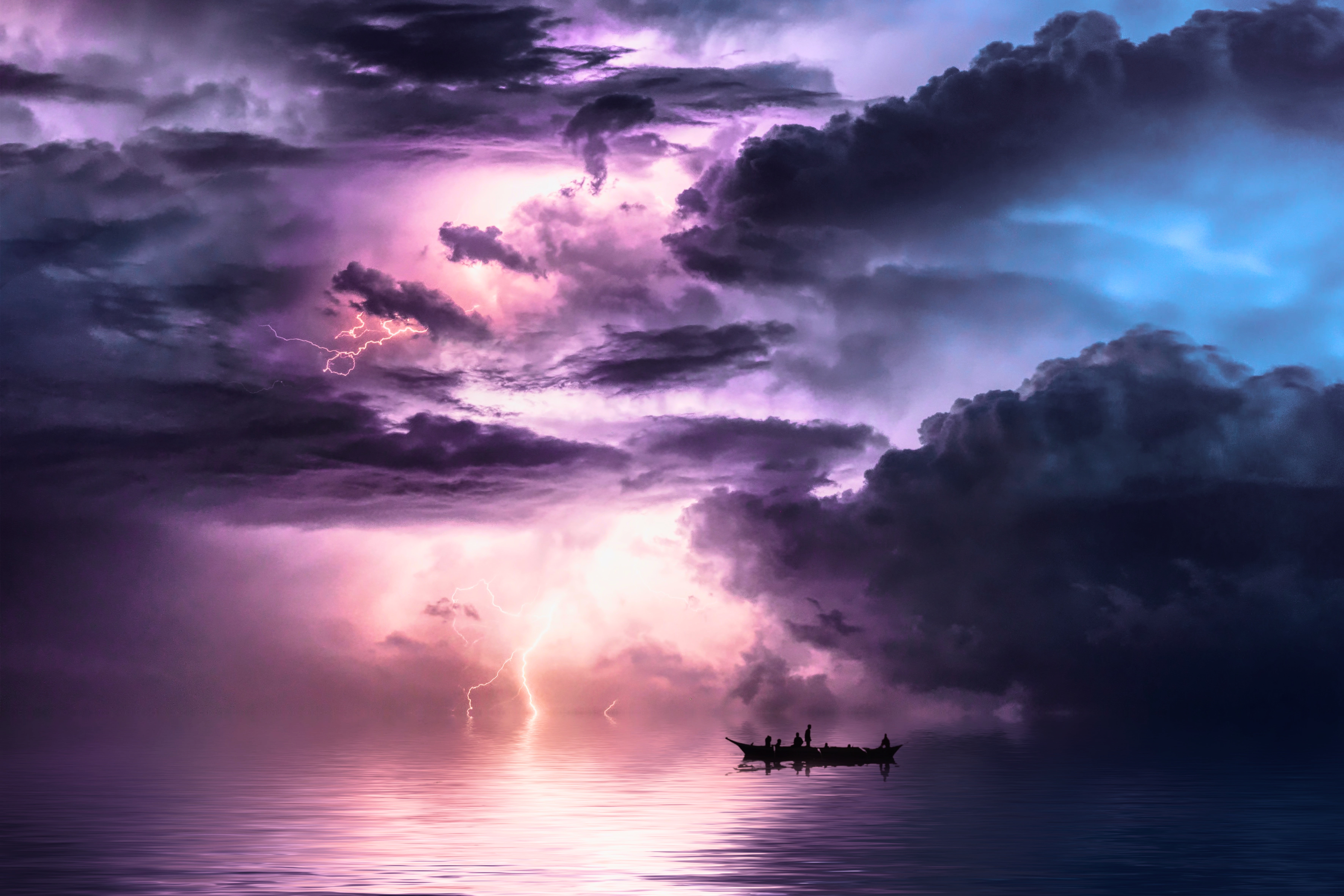 Slides to accompany Peace Literacy Curriculum:Navigating Crisis, Uncertainty, and Technology Part 3: Navigating the Fog of the Digital WorldAvailable at peaceliteracy.orgPrepared byPaul K. Chappell,Stephanie Clapes,and Donna Cowle
peaceliteracy.org
[Speaker Notes: Artist Unknown]
peaceliteracy.org
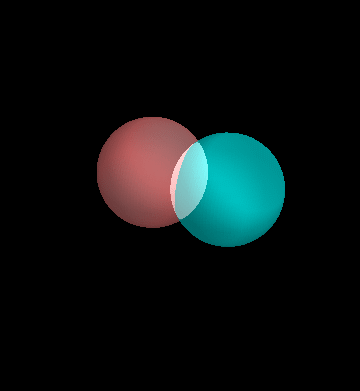 The outer world can affect our inner world. And our inner world can affect the outer world. As we move around in the outer world together, we are affecting each other’s inner worlds.
[Speaker Notes: Source for GIF

https://www.ecosia.org/images?q=GIF+spheres+of+light+overlapping#id=3585A884E155EAD7B15A2A80DCE04349F27F7172]
peaceliteracy.org
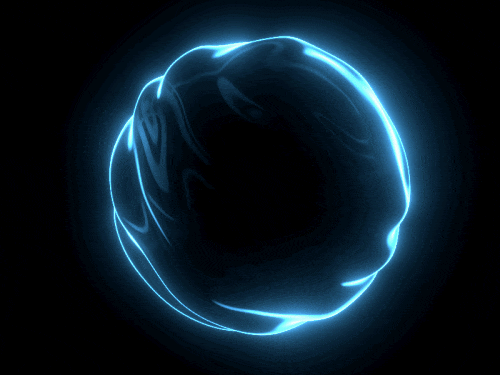 We live not only in the outer world and our inner world, but also in a digital world.
[Speaker Notes: Source for GIF

https://www.pinterest.co.kr/pin/466826317618843603/]
peaceliteracy.org
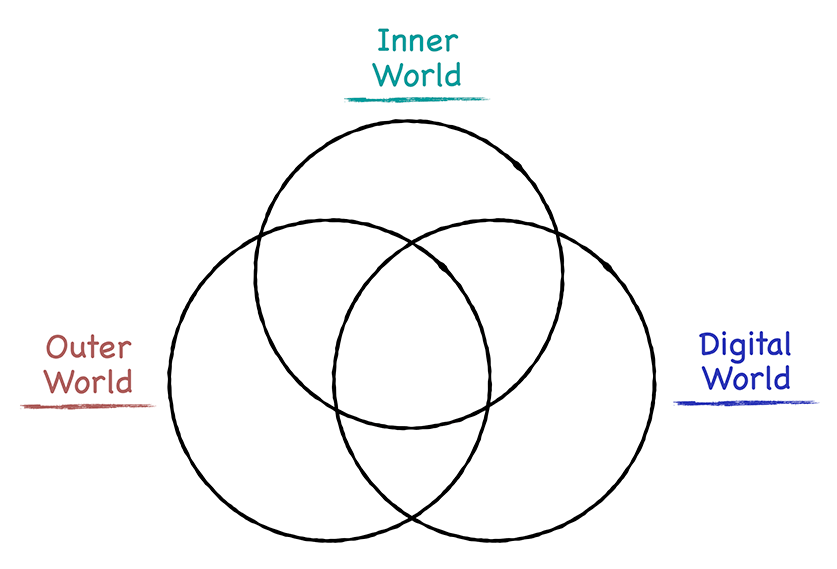 The digital world overlaps with the outer world and our inner world. 
All three of these worlds affect each other.
peaceliteracy.org
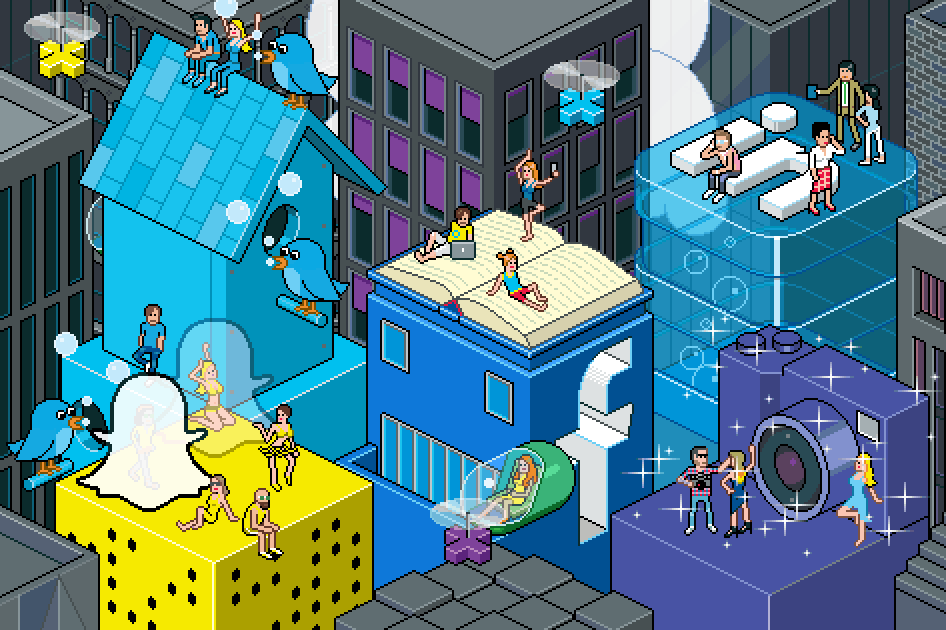 The digital world overlaps with people’s jobs, their relationships, how they get information, how they spend their time, etc.
[Speaker Notes: Source for GIF

https://www.nytimes.com/guides/business/social-media-for-career-and-business]
peaceliteracy.org
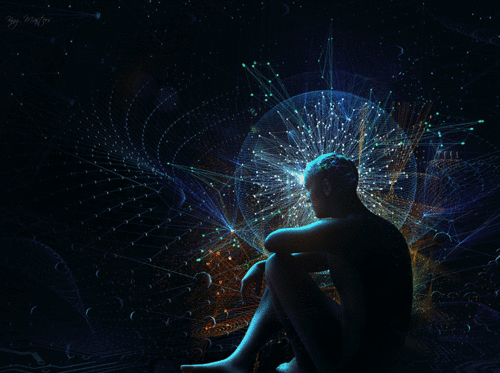 The storm of COVID-19 has pushed us deeper into the digital world.
This storm has made the digital world even more intertwined with both the outer world and our inner world.
We have entered uncharted waters.
[Speaker Notes: Source for GIF

https://www.ecosia.org/images?q=gif+teaching+online#id=E6B9E09BDC903BC1D534899BAA1DD1B3FA4CA300]
peaceliteracy.org
Here are just four ways that people spend their time in the digital world:
[Speaker Notes: Source for GI: https://gph.is/g/aeBylwqF

https://www.ecosia.org/images?q=gif+teaching+online#id=E6B9E09BDC903BC1D534899BAA1DD1B3FA4CA300]
peaceliteracy.org
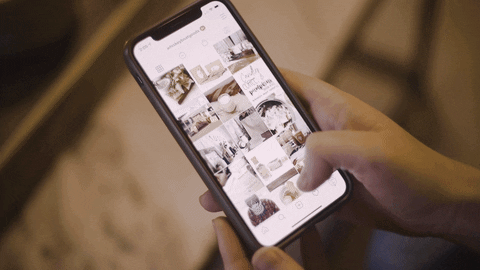 [Speaker Notes: Source for GIF:https://giphy.com/gifs/whiskeyboat-instagram-scrolling-whiskeyboatgoods-cmqnzFK17DO4vKCscd

https://www.ecosia.org/images?q=gif+teaching+online#id=E6B9E09BDC903BC1D534899BAA1DD1B3FA4CA300]
peaceliteracy.org
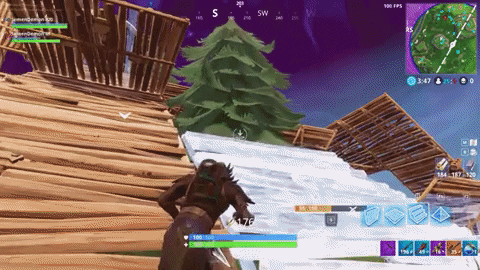 [Speaker Notes: Source for GIF :https://gph.is/g/4oRL2Pm

https://www.ecosia.org/images?q=gif+teaching+online#id=E6B9E09BDC903BC1D534899BAA1DD1B3FA4CA300]
peaceliteracy.org
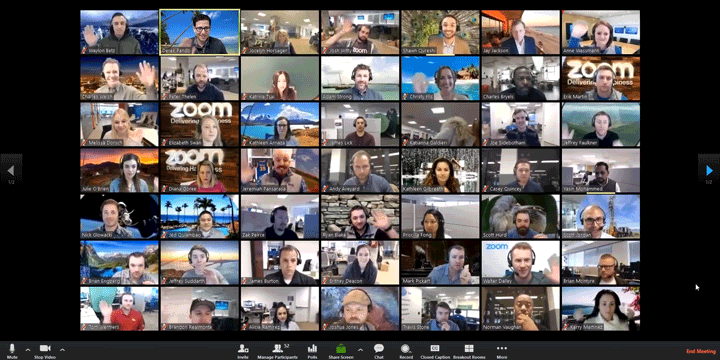 [Speaker Notes: Source for GIF:https://blog.zoom.us/wordpress/2018/01/30/zoom-launches-enhanced-product-suite-to-deliver-frictionless-communications/

https://www.ecosia.org/images?q=gif+teaching+online#id=E6B9E09BDC903BC1D534899BAA1DD1B3FA4CA300]
peaceliteracy.org
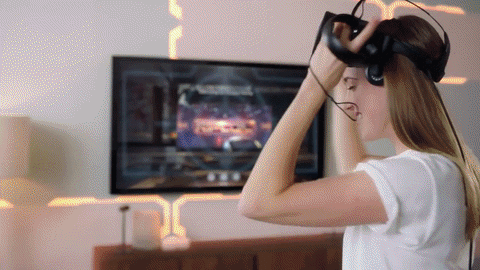 [Speaker Notes: Source for GIF: https://giphy.com/gifs/oculus-vr-virtual-reality-xUA7b7EHL2foKJmShG

https://www.ecosia.org/images?q=gif+teaching+online#id=E6B9E09BDC903BC1D534899BAA1DD1B3FA4CA300]
peaceliteracy.org
During the COVID-19 pandemic, which parts of the digital world do you find yourself spending the most time in?
[Speaker Notes: Source for GI: https://gph.is/g/aeBylwqF

https://www.ecosia.org/images?q=gif+teaching+online#id=E6B9E09BDC903BC1D534899BAA1DD1B3FA4CA300]
peaceliteracy.org
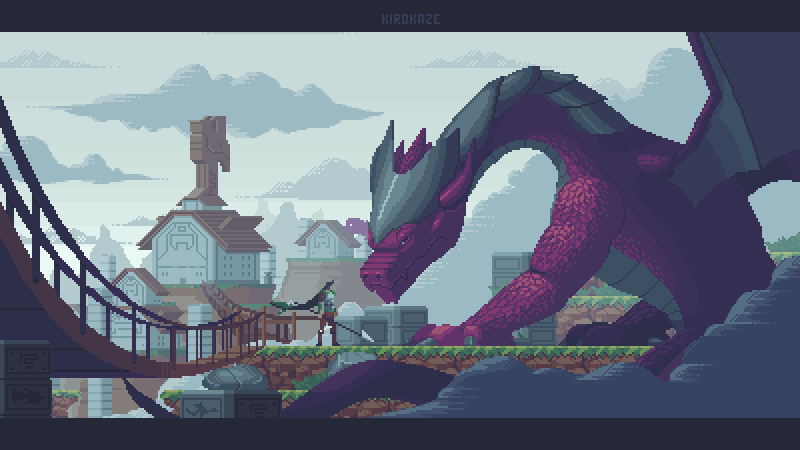 The digital world can help us in many ways during this storm. 
But the digital world has its own challenges that we must navigate.
[Speaker Notes: Source for GIF

https://www.ecosia.org/images?q=gif+pixal+dragons#id=AE212A55187E114EEBF054AF93646AAD3FEA8464]
peaceliteracy.org
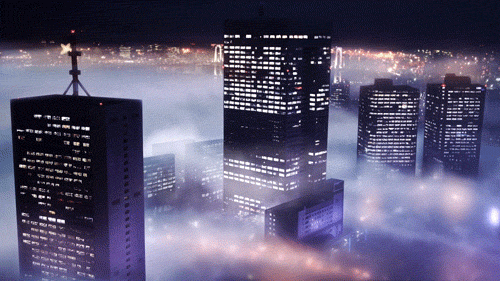 One of the challenges is that the digital world has a kind of fog that we must learn to see through.
[Speaker Notes: Source for GIF Unknown]
peaceliteracy.org
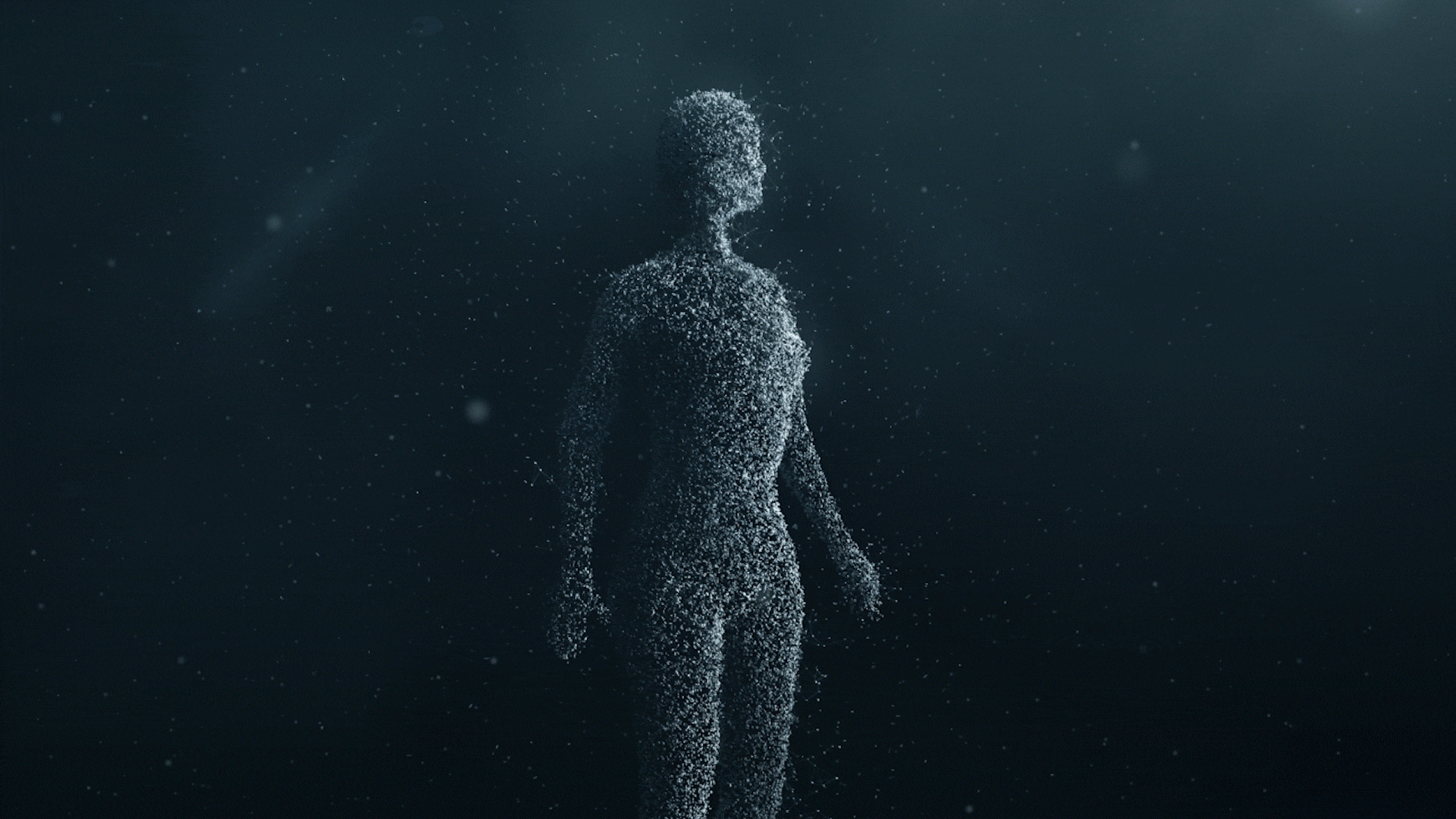 When we encounter another human being through digital technology, 
the technology can act like a layer of fog that varies in intensity.
We call that fog mechanical distance.
[Speaker Notes: Source for GIFhttps://www.volvocars.com/intl/why-volvo/human-innovation/future-of-driving/safety/cars-safe-for-all]
peaceliteracy.org
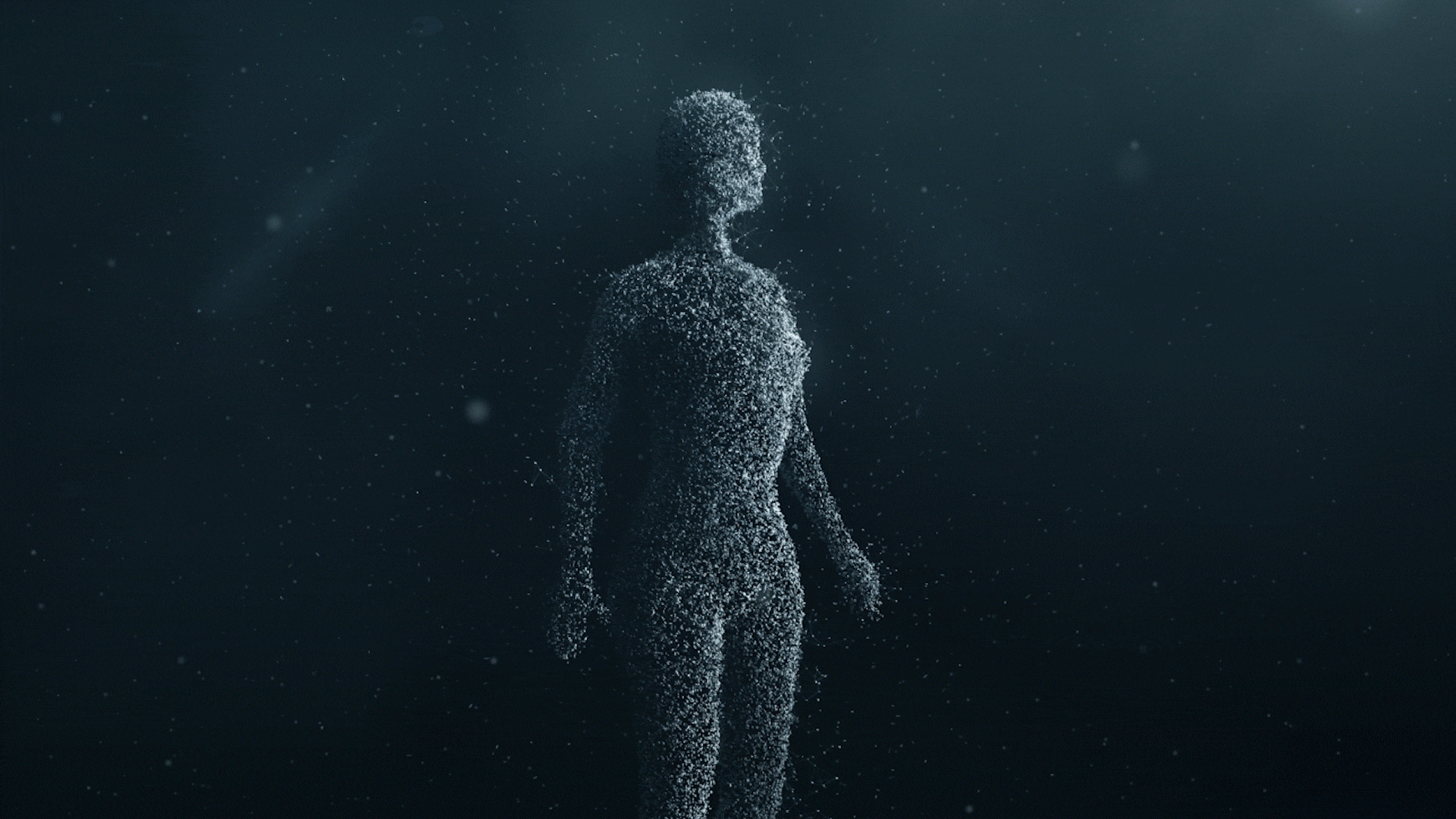 Mechanical distance is a term that the military uses to describe how technology can make it difficult to see each other’s humanity. If we are not careful, this fog can reduce our ability to have empathy for the person on the other side of the machine.
[Speaker Notes: Source for GIFhttps://www.volvocars.com/intl/why-volvo/human-innovation/future-of-driving/safety/cars-safe-for-all]
peaceliteracy.org
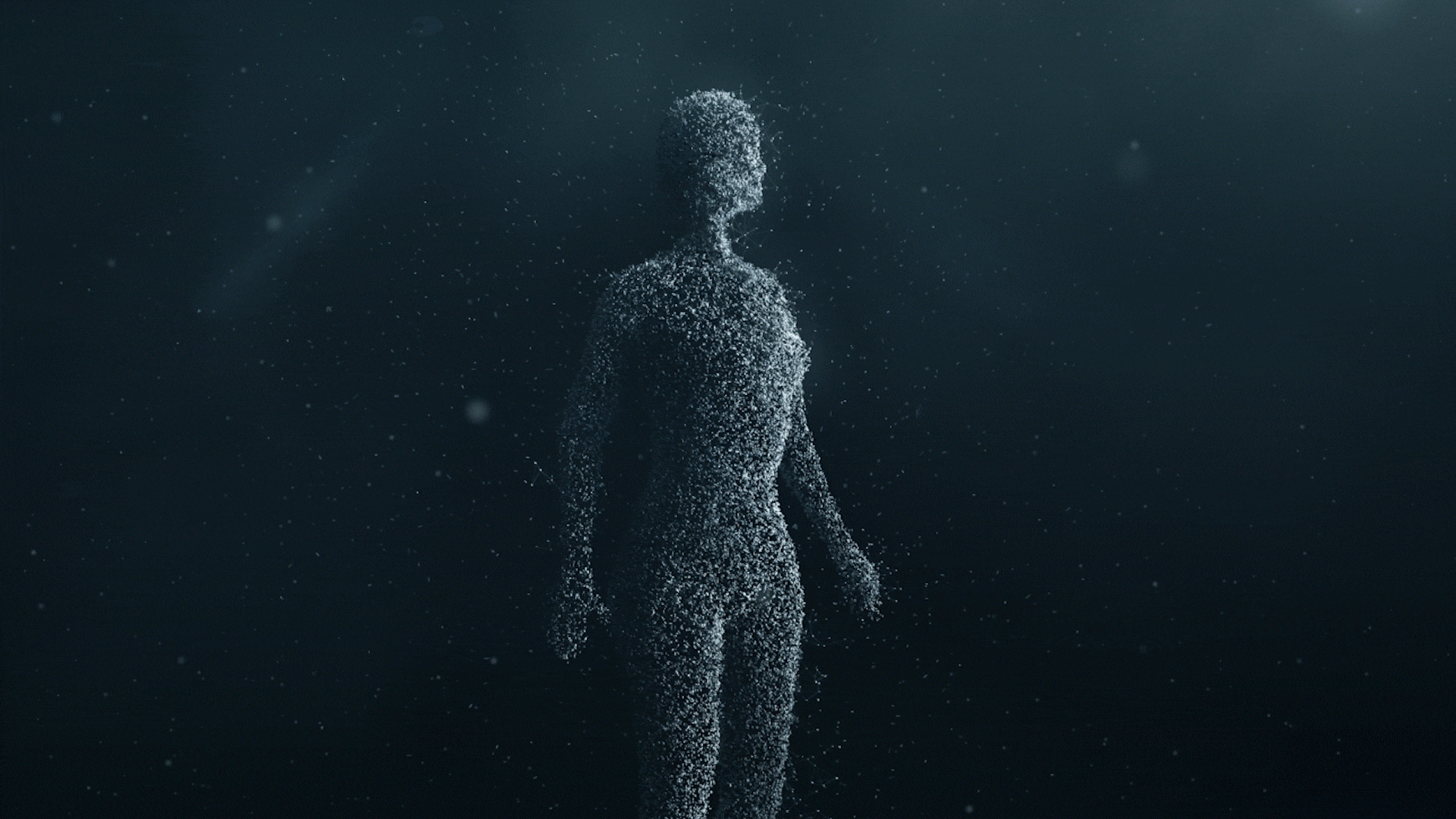 Mechanical distance is a fog that makes it easier for us to participate in mean-spirited comments on Youtube videos, cyber-bullying on social media, and harassment in online gaming platforms.
[Speaker Notes: Source for GIFhttps://www.volvocars.com/intl/why-volvo/human-innovation/future-of-driving/safety/cars-safe-for-all]
peaceliteracy.org
Last class we learned about two essential nutrients that we need for our inner world: empathy and attention.
peaceliteracy.org
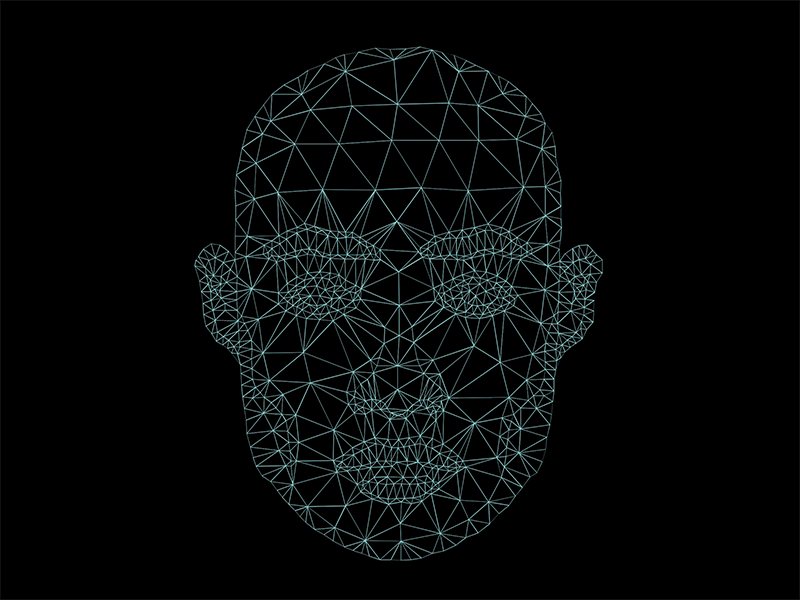 Why do you think the fog of mechanical distance that we encounter in the digital world can affect our ability to give and receive the important nutrient of empathy?
[Speaker Notes: Source for GIF Unknown]
peaceliteracy.org
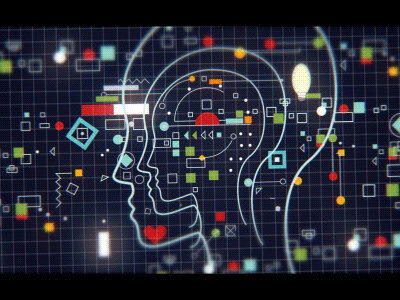 Why do you think the fog of mechanical distance that we encounter in the digital world can affect our ability to give and receive the important nutrient of attention?
[Speaker Notes: Source for GIF

https://www.pinterest.com/pin/123215739792359504/?nic_v1=1atVTo0VYcJn4bozNVeUcXV%2BIBxOaYHaUMF0%2FW9MCCHVSUd4kwJFDiqELkghY47Nfe]
peaceliteracy.org
Remember that empathy and attention help build trust.
[Speaker Notes: Source for GIF Unknown]
peaceliteracy.org
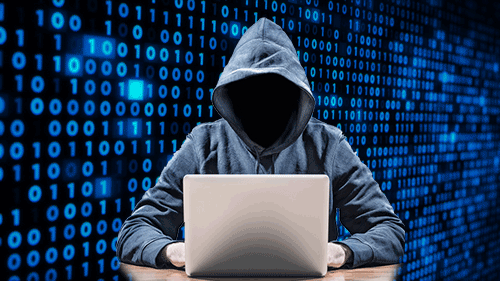 What elements of the digital world can make it difficult to build trust in our relationships?
[Speaker Notes: Source for GIF Unknown]
peaceliteracy.org
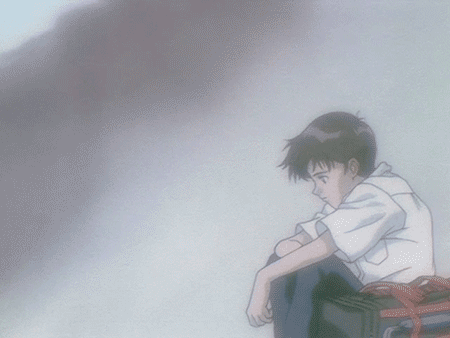 When we are moving through the digital world, we have to work harder to make sure we are giving these important nutrients to each other, and growing these nutrients within ourselves.
It is important to remember that the fog of mechanical distance can make it even more difficult to see each other’s inner worlds and respond with empathy to the needs we find there.
[Speaker Notes: Source for GIFhttps://weheartit.com/articles/321710221-my-favourite-anime]
peaceliteracy.org
Nutrients in our food can help our eyes stay healthy, so we can more clearly perceive the outer world. 
When we grow the nutrients of empathy and attention within ourselves, this helps keep our mind healthy. 
Having a healthy mind helps us more clearly perceive people's inner worlds.
[Speaker Notes: Source for GIF Unknown]
peaceliteracy.org
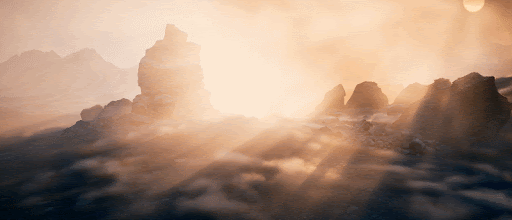 When we use digital technology, the improved vision that empathy and attention gives us is necessary to see through the mechanical distance—the fog—to the person on the other side of the machine: our phones, our game consoles, our laptops, etc.
[Speaker Notes: Source for GIF 

http://asher.gg/?p=2600]
peaceliteracy.org
ALL HANDS ON DECK!
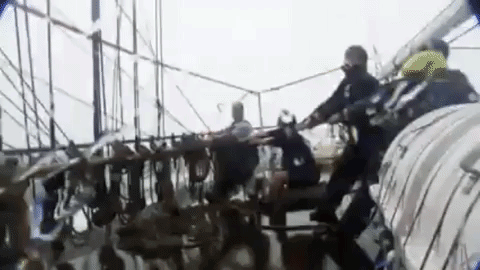 [Speaker Notes: Source for GIF

https://www.youtube.com/watch?v=VUSUPL7hprk]
peaceliteracy.org
How can you help?
Please consider the following questions, 
and post some responses on our Shared Worksite.
When we use digital technology, how can empathy help us see through the fog of mechanical distance?
When we use digital technology, what kinds of healthy habits can we develop to increase our empathy and reduce mechanical distance?
How can giving our full attention to people when we interact with them online help us see through the fog of mechanical distance?
peaceliteracy.org
How can you help?
Please consider the following question, 
and post some responses on our Shared Worksite.
Fog can cause us to bump into each other, knock each other down, and even crash our ship. 
What kinds of healthy habits can we develop so that as we navigate the digital world, we are not bumping into each other, knocking each other down, and crashing our ship?
peaceliteracy.org
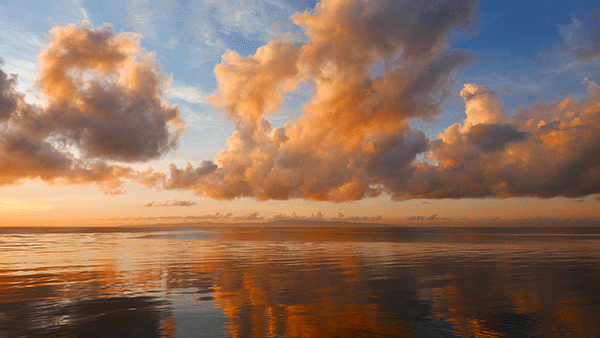 The journey we’ve taken together through these lessons helps us increase our Peace Literacy, which we can use to navigate the digital world in ways that lead toward, rather than away from, a more peaceful and just society.
[Speaker Notes: Source for GIF

https://www.nytimes.com/guides/smarterliving/family-technology]
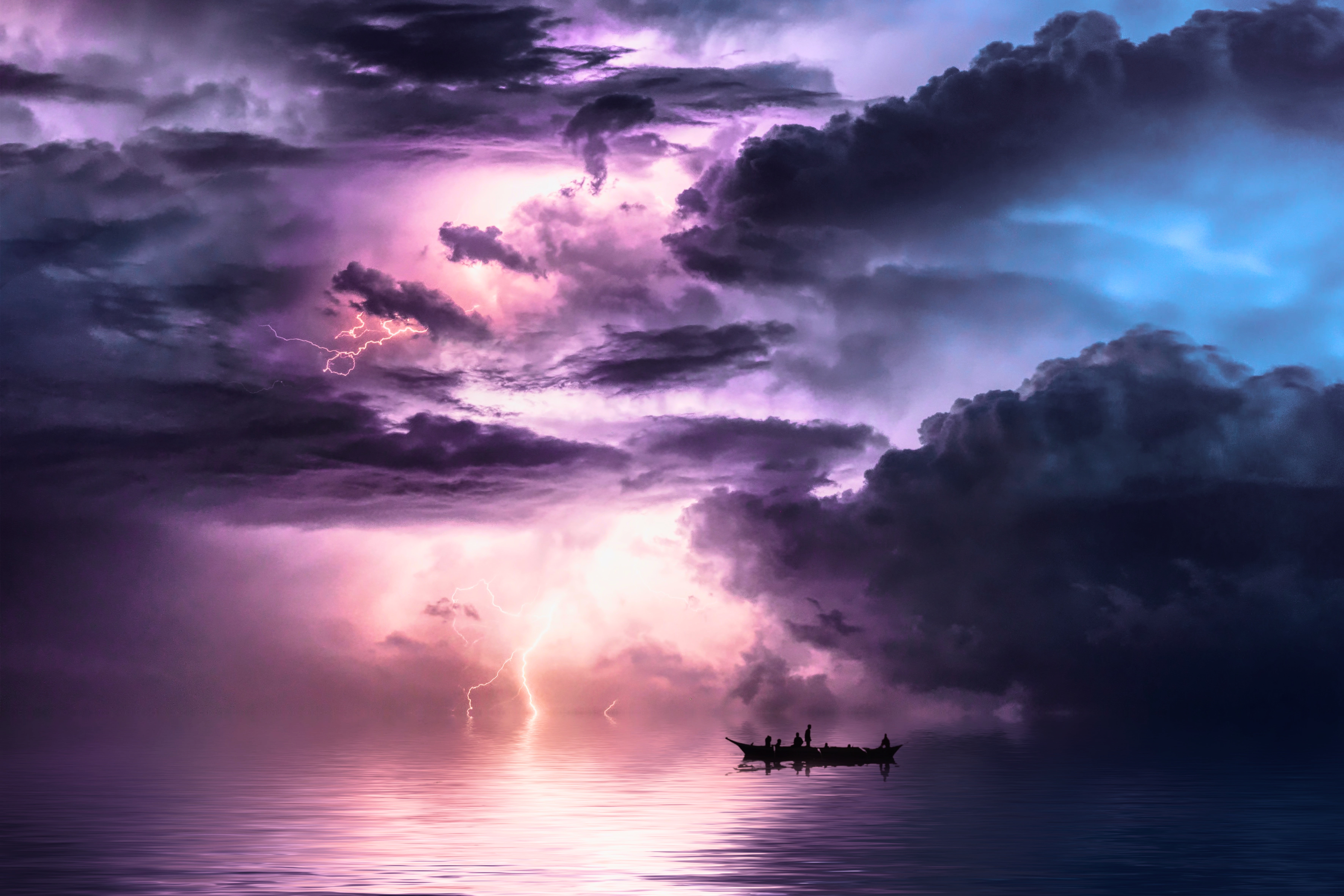 That’s all for now!We wish you well on your journey!May you be safe. May you be healthy. May you have courage. May you work for peace.Visit peaceliteracy.orgPlease share with us any questions or comments you have!
peaceliteracy.org
[Speaker Notes: Artist Unknown]